The Rho Chi Society
WELCOME! 
2025 Rho Chi Virtual Recognition Event
The event will start soon!
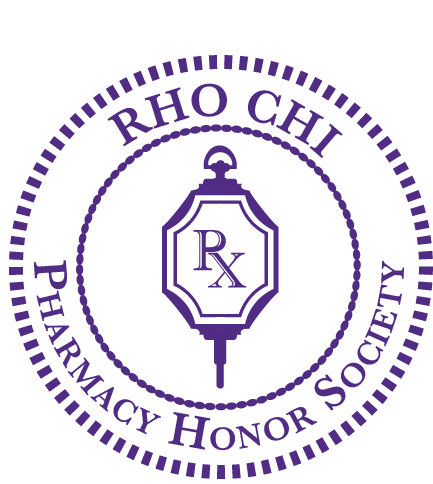 Order of Events
2022-2023 Spring Project Proposal Winner:           Alpha Nu
2022-2023 Summer Project Proposal Winner:             Alpha Iota
2022-2023 Summer Project Proposal Winner:        Alpha Xi
2024 Most Improved Chapter Winner:                   Beta Theta
2024 Chapter Achievement Award Winner:          Alpha Iota
2024 Faculty Advisor Award Winner:                   Daniel J. Canney
Question and Answer
Adjournment
The Rho Chi Society
Thank you for attending the
2025 Rho Chi Virtual Recognition Event!
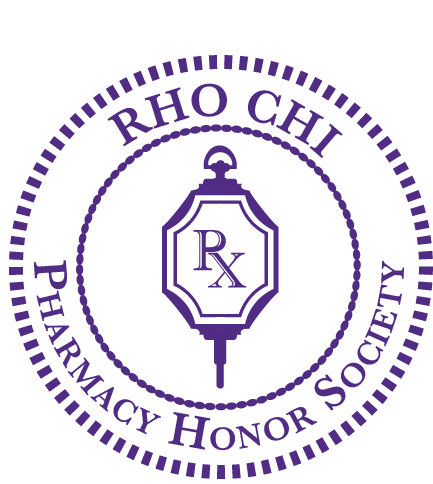